Credit Reports andScores
Advanced Level
The Credit Process
Credit – goods, services, and/or money received in exchange for a promise to pay back a definite sum of money at a future date
How Credit Reports are Created
Credit Reporting Agencies
Three U.S. Agencies:
 - Equifax
 - Experian
 - TransUnion
If credit has never been used (or reported) an individual will not have a credit report
A person’s credit report may vary across the three CRA’s
Credit Report Detectives
Your Mission:
Help Isabella understand her credit report
Identify what she did to get into this situation 
Decide what she can do to improve her credit report
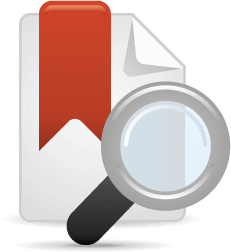 Information in a Credit Report
Consumer (personal) Information
Information provided to lenders when applying for credit
Name
Current and previous addresses
Telephone number
Full or partial social security number
Date of birth
Employment history
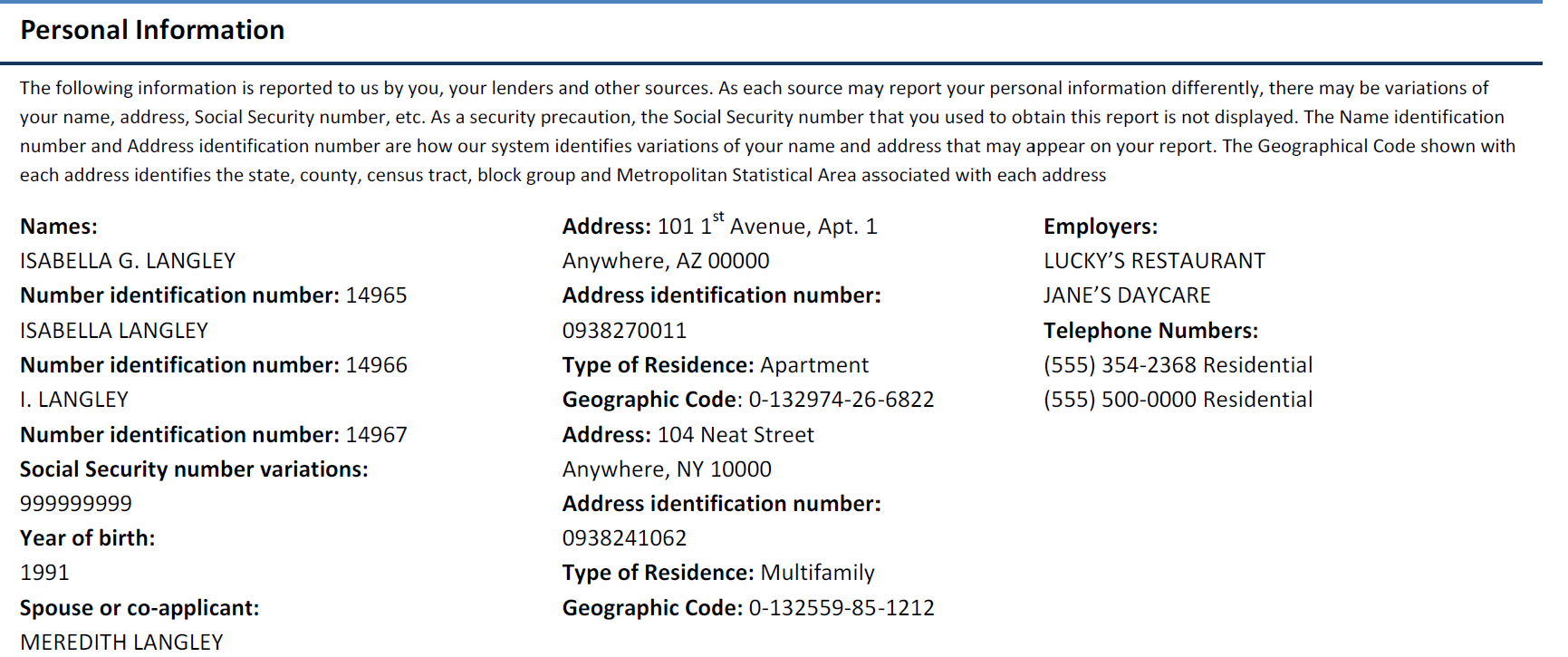 Place a  next to Isabella’s personal information
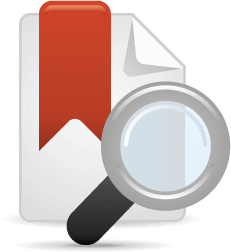 Credit Account Information
Specific information about each credit account you have or have had
Types of Credit
Open-end credit (revolving)
Closed-end credit (installment)
Borrower repays a specified number of equal payments
Line of credit established in advance
Definition
Contract outlines repayment terms
Borrower chooses how much to pay
Features
Automobile loans Education loans Mortgages
Examples
Credit cards
Types of Credit
What section of the Sam’s Electronic
World account on Isabella’s credit
report describes the type of credit?
Is this a closed-end or open-end credit account?
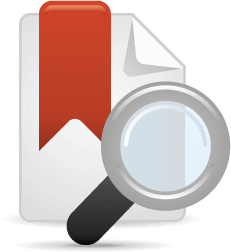 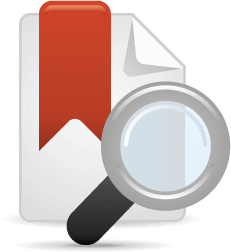 Loan Amount/Credit Limit
What sections of Sam’s Electronic World account describe loan amount/ credit limit?
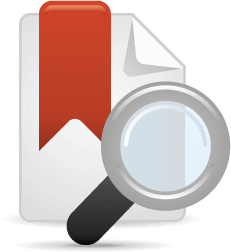 Date Account Was Opened
What section of Sam’s Electronic World accountdescribes date opened?
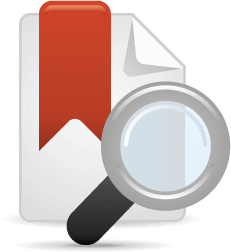 Amount the borrower still has to pay back to the lender
Account Balance
What section of Sam’s Electronic World accountdescribes account balance?
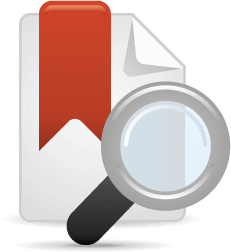 Payment Information
What sections of Sam’s Electronic World account describe payment information?
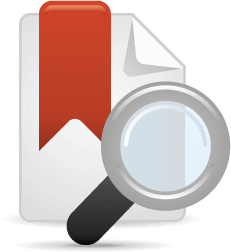 Public Records
Information from federal, state and county 
public court records
Does Isabella have any public records?
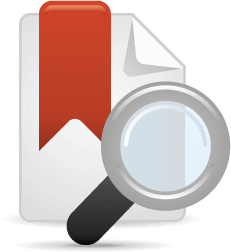 Unpaid traffic ticket which City of Anywhere turned over to Main Collection Agency
Inquiry Information
Place a  next to Isabella’s inquiry information
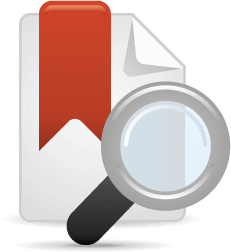 Requests for an individual’s credit report
Must be a result of actions by the consumer 
Or
Be a result of a permissible purpose
Isabella’s Actions:
 - Keeping You Insured 




Permissible Purpose:
 - The Dream Sales Job
 - Flexperian
 - Keeping You Insured
 - Need More Credit?
Inquiry Information
Inquiries not initiated by you
Inquiries not related to credit
Impact is reduced if shopping for the same type of loan within a 14-day period
Checking your own report
Types of Lenders Who Report to CRA’s
What type of lenders have reported about Isabella?
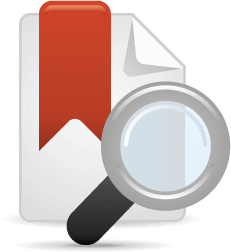 Lenders report 
all information,positive and negative
Types of Data Furnishers Who Report to CRA’s
What is an example of a data furnisher on Isabella’s report?
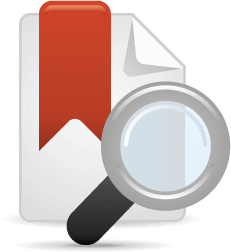 Data Furnishers report 
when money is owed 
to them
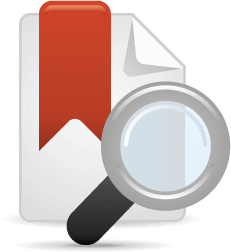 CRA’s are encouraging regular payment information to be reported to help consumers build a positive credit history.
Your Present Self Impacts Your Future Self
Credit Score
Mathematical number created to help evaluate the risk with lending a consumer money
Credit Scores
Most common scoring systems are produced by credit reporting agencies:
Credit Score Impact
Credit history helps a lender determine the terms of credit granted
$457
$16,452
6.16%
730
8.77%
$17,100
$475
660
$516
$18,576
14.43%
590
$2,124 can be saved over the lifetime of this loan because of a good credit score!
Credit History Affects More than Credit
What are examples of how Isabella’s credit history is affecting her financial well-being?
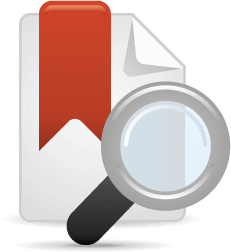 Positive Credit History
Positive Credit History
Higher Credit Score
Strategies to Build Credit
Acquire and positively manage small lines of credit
Having  no credit history may be just as challenging to a consumer as having a negative history
Requesting a Credit Report
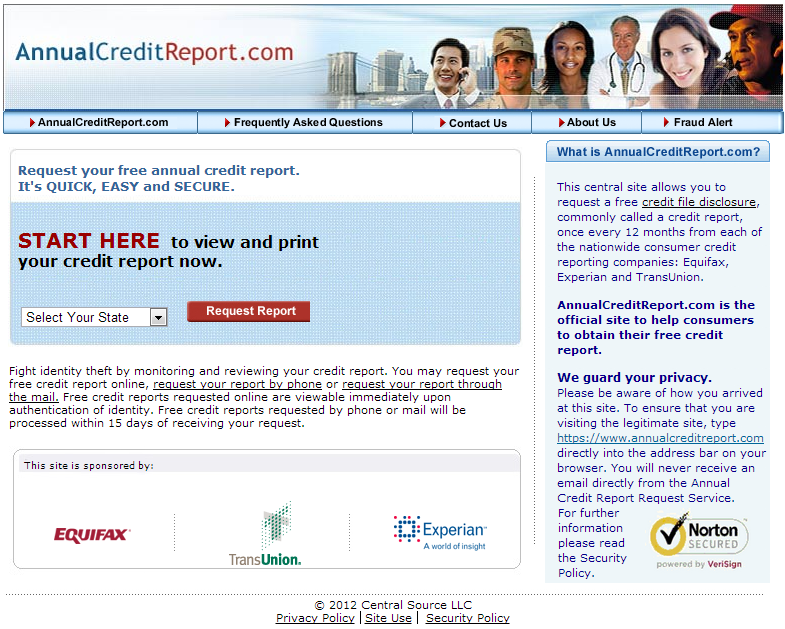 Only government-sponsored free website
Accessing Your Credit Score
If an Error is Found
Place a  next to Isabella’s personal statement section
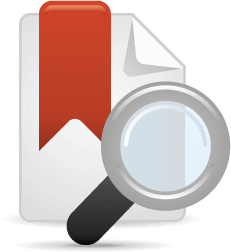 Credit Repair Agencies
Offer to help a consumer “fix” his/her negative credit report
According to the Better Business Bureau (BBB) and the Federal Trade Commission (FTC):
Consumers can do just as good of a job repairing their credit report errors as a fee-based debt repair agency
Be cautious of debt repair agencies promising instant help because there is no immediate fix for negative credit
Talitha and Brendan’s Advice
Review Isabella Langley’s Story
Identify two pieces of advice both Talitha and Brendan provided
Determine if the advice was good and why or why not
Advice Isabella Was Given
Isabella’s credit score will improve as soon as she:
Pay someone else to fix her credit
Opening new accounts, even if not used, provides evidence of credit worthiness
Settles her delinquent accounts
gets a better interest rate on existing loans
What are three pieces of advice for Isabella?
Credit Report Detective’s Advice
Pay her Sam’s Electric World card so it is not past-due
Settle her traffic ticket so she is no longer in collections
Create and use a spending plan so as not to rely so heavily on credit
Set up automatic payments so that her credit payments are never late
Contact her school loan agencies to set up a payment plan
Pay down her credit card balances by paying more than the minimum payment
Continue monitoring her credit reports
Talk to Talitha and Brendan to educate them on what she learned.
Summary
Your Present Self Impacts Your Future Self